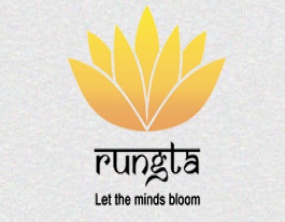 RUNGTA COLLEGE OF DENTAL SCIENCES & RESEARCH
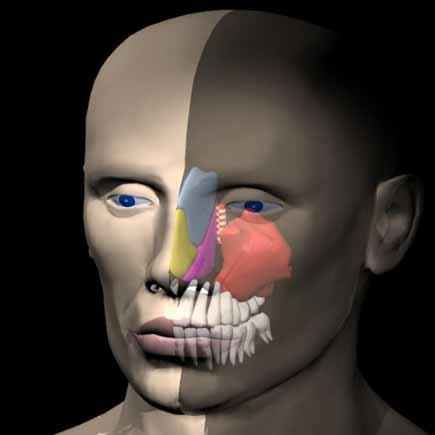 Maxillary Sinus
DEPARTMENT OF ORAL PATHOLOGY
Specific learning Objectives
Content
Introduction
Definition
Anatomy (anatomical relations)
Histology
Functions
Clinical considerations
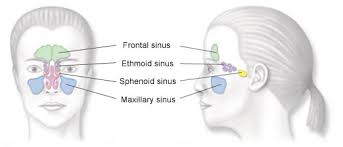 Sinus = Air filled sacs found in skull bone
Paranasal Sinus = found around nose
DEFINITION
It is pneumatic space that is lodged inside the body of maxilla & that communicates  with environment by way of middle nasal meatus and nasal vestibule

Also called  :  Antrum of Highmore
Anatomical facts and location:
√ 		The largest para-nasal sinuses.
√ 		Situated in the maxilla.
√ 		Has pyramidal shape.
Maxillary Sinus location :
Below cheeks
Above teeth 
Sides of nose
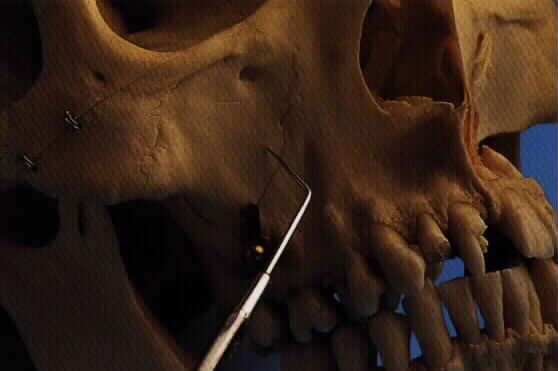 ANATOMY
Pyramid shape – 4 sided
Horizontal pyramid shaped
Base
Apex
4 walls (Superior, inferior, posterior, anterior)

Base : medially towards nasal cavity
Apex : pointed laterally towards body of zygomatic bone
Zygomatic
bone
nasal 
cavity
Apex
Base
Wall of maxillary sinus
Orbital surface , infraorbital foramen
Superior
Alveolar process of maxilla , root of molar + premolar
Inferior
Anterior
Canine fossa
Posterior
Infratemporal surface/ Pterygopalatine fossa
Orbital surface
Pterygopalatine 
fossa
Canine fossa
Alveolar process
Base of the sinus = thinnest

Shows a perforation – “ostium” – opens at level of middle nasal meatus - communicates with nasal cavity
Anatomical morphology:
√  Size varies
√  Asymmetry

√  Small in children and grows up with aging.

√  Average height is about 3.5 cm, depth 3.2 cm and width 2.5 cm.

√  Capacity of about 15 cc (30ml)
Anatomical morphology:
√  Divided into several compartments by bony septa 
(underwood’s septa)
Stages in the DEVELOPMENT of MAXILLARY SINUS
17
HISTOLOGY
Three microscopically distinct layers surround the space of the maxillary sinus:

Epithelial layer
Basal lamina
Sub epithelial layer
HISTOLOGY
Pseudo = false
Stratified = layers

Columnar =   length

Ciliated = posses cilia
EPITHELIAL LAYER

Lined with pseudo-stratified columnar ciliated epithelium 
“Schneiderian membrane”

Most numerous cell type is the columunar ciliated cell.
19
20
In addition there are 

Basal cells, 
Columnar nonciliated cells, and 
Mucus producing secretory goblet cells.
21
A ciliated cell 

Cilia are composed of 9 + 1 pairs of microtubules, and they provide the motile apparatus to the sinus epithelium.

Function : Ciliary beating – moves mucous from sinus interior towards the nasal cavity
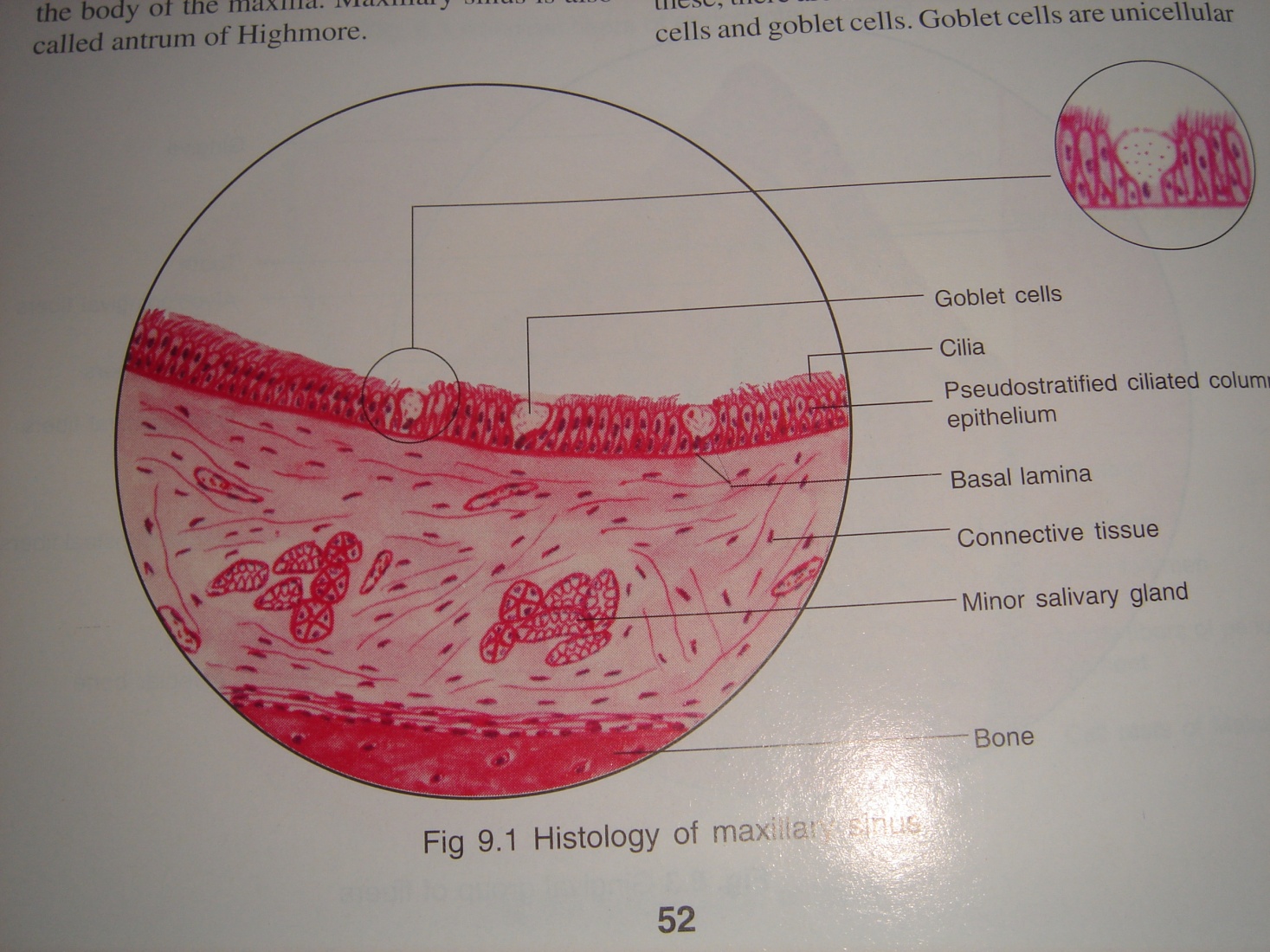 The goblet cell  -  Secretory cell.

Flask shaped

involved in the synthesis of the mucosubstances  & 

finally release this material onto the epithelial surface by exocytosis.
23
SUBEPITHELIAL LAYER
Sub epithelial glands are located

The acini of subepithelial glands contain two types of secretory cells
Serous
Mucus

The myoepithelial cells surround the acini
25
Blood supply:
Blood supply : 

Facial, maxillary, infraorbital, greater & lesser palatine arteries and lateral and posterior nasal branches of sphenopalatine artery.

Venous drainage to the anterior facial vein, sphenopalatine vein and pterygopalatine plexus.
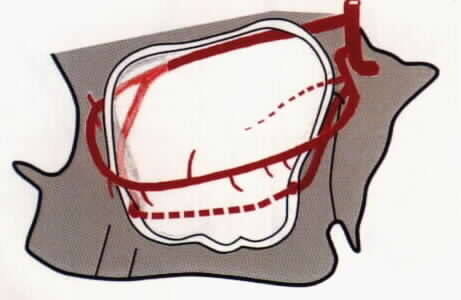 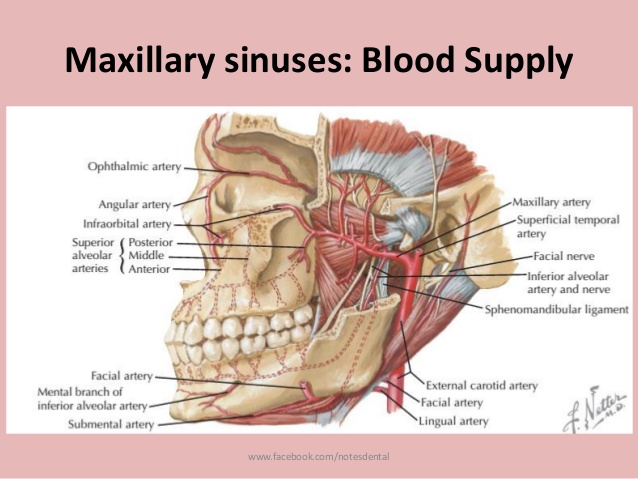 Nerve supply:
√  Infraorbital nerve.

√  Posterior, middle & anterior superior alveolar nerves.

√  Greater and lesser palatine nerves.
Lymphatic drain:
The lymphatic drain of the sinus is : 
through the nose (or)
the submandibular lymph nodes.
Functions
Following functions have been proposed:

√ Contributes to speech via voice resonance.
√  Reduce weight of skull (lightens the skull)
√  Humidification & warming of inspired air.
√  Filtration of inspired air.
√  Mucus secreted by goblet cells traps the foreign substances & dust particles
√  Contribution to olfaction

√  Immunologic barrier ( body defense) – secretes immunoglobulin

√ Protects internal structures (brain & eyeball) from exposure to cold air

√ Bactericidal lysozyme to nasal cavity – antibacterial property
Clinical considerations
Agenesis  : complete absence of sinus

Aplasia & Hypoplasia ( altered development or underdevelopment)

Supernumerary sinus : 2 completely separated sinus on same side

Oro-antral fistula: Invasion of the maxillary sinus and establishment of a direct communication with the oral cavity (complication of extraction of maxillary molars)
Sinusitis: Inflammation of sinus mucosa

It is often a complication of common cold & is accompanied by a clear nasal discharge or pharyngeal drainage.

the stuffiness & nasal discharge increase , 

& the patient may complain of pain & tenderness to pressure or swelling over the involved sinus.
Summary
The maxillary sinuses were first illustrated and described by Leonardo da Vinci in 1489 
The maxillary sinus, or antrum of Highmore, lies within the body of the maxillary bone and is the largest and first to develop of the paranasal sinuses. The alveolar process of the maxilla supports the dentition and forms the inferior boundary of the sinus. It is of paramount importance for otolaryngologists, rhinologists, oral and maxillofacial surgeons, head and neck and dental and maxillofacial radiologists.
Take home message
Maxillary sinus is a pyramidal shape cavity in the body of maxilla 
Average capacity of maxillary sinus is about 15ml
Maxillary sinus FAQs
Define maxillary sinus. Add a note on anatomy & structure of sinus

Functions of sinus
Histology of maxillary sinus/sinus epithelium
Clinical considerations of maxillary sinus
References
SN Bhaskar . Orban’s ,Oral Histology and embryology. 11th edition, Mosby 1998

Neville BW ,Damm DD ,Allen CM ,Bouquot JE . Oral and maxillofacial pathology , 2nd Edition .Philadelphia W.B. Saunders ;2002

Richard Tencate , Oral Histology development ,structure and function . 5th Edition ,1998

Carranza F.A., Michael G. Newman . Clinical periodontology 8,9,10th edition
THANKYOU